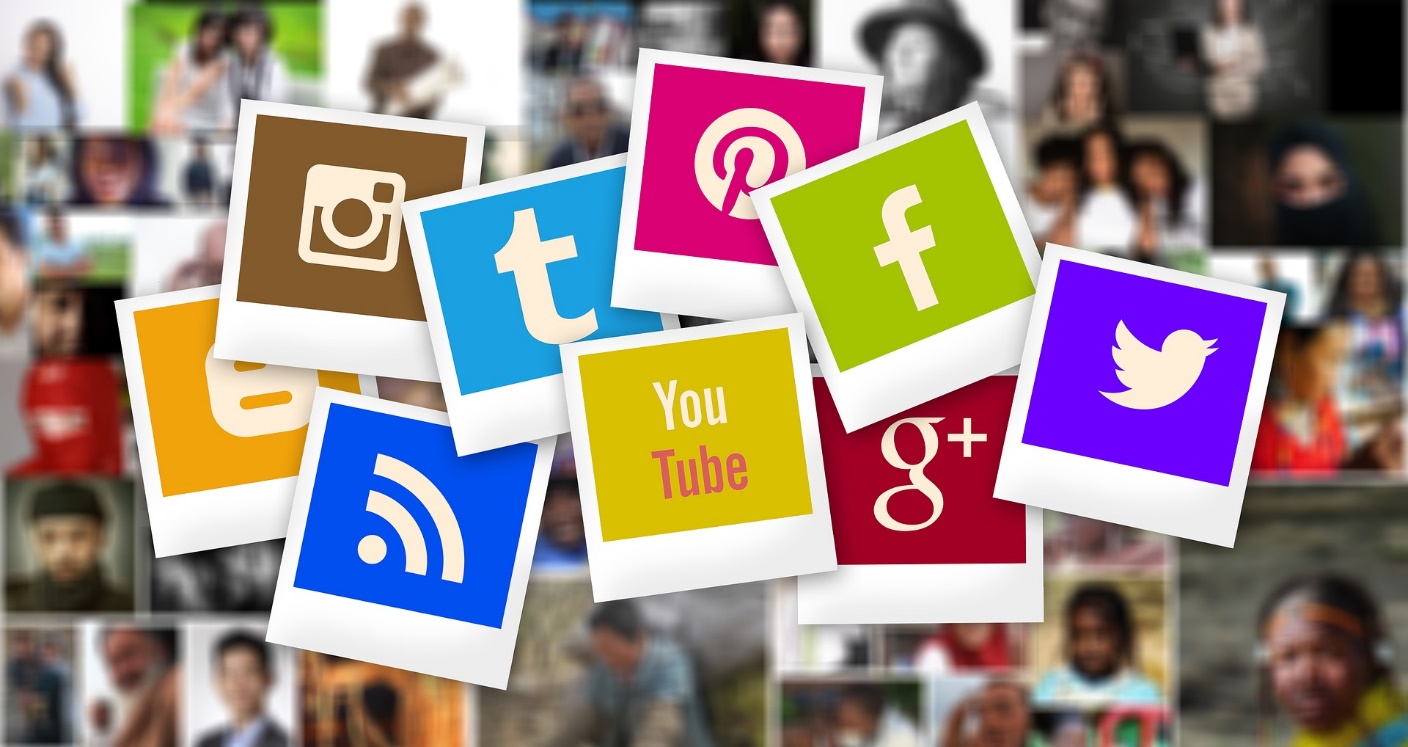 ???????????????????????????????????????????
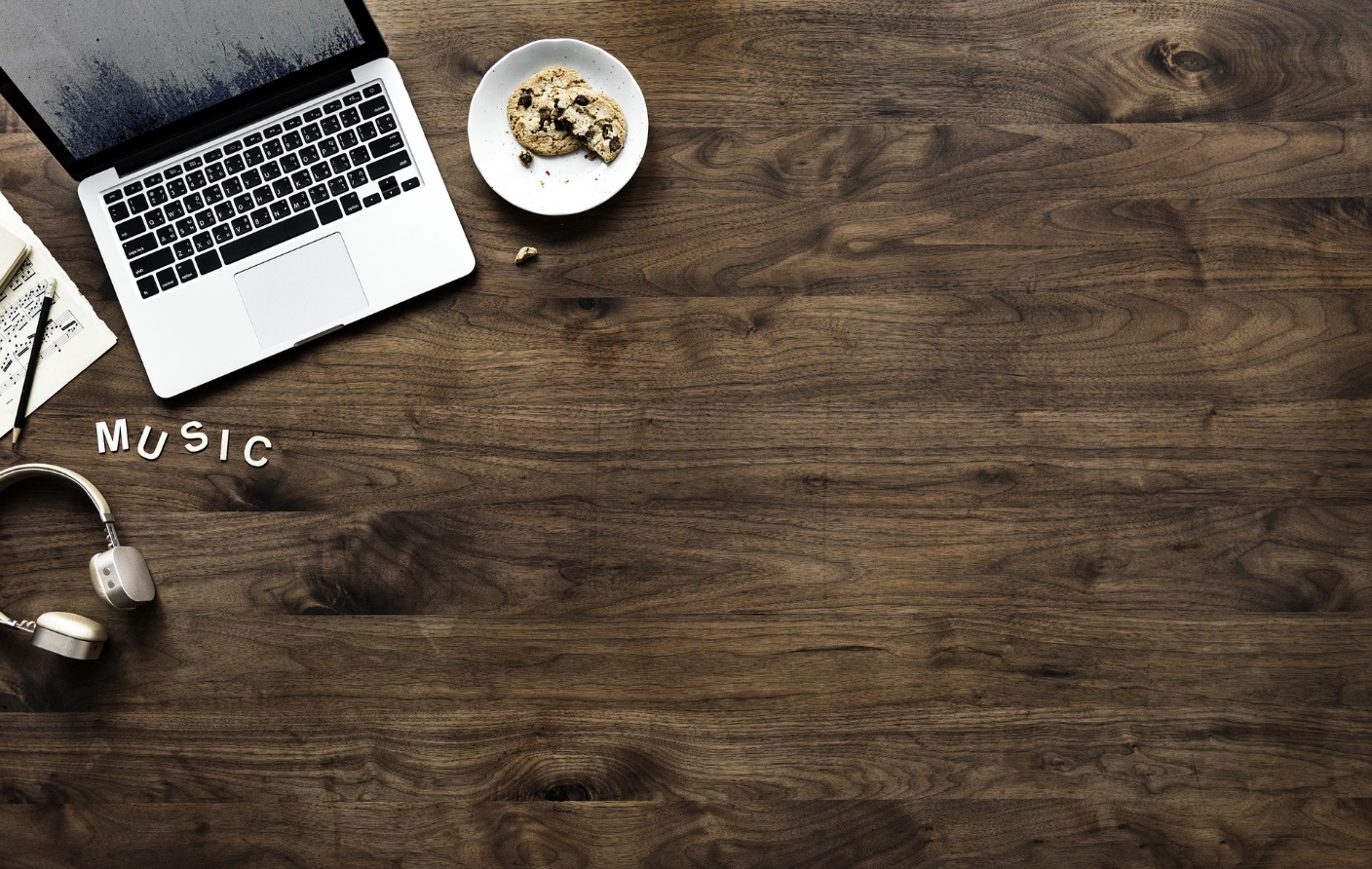 modlitwa:
Boże, nasz Ojcze, Ty udzielasz nam daru Twojej miłościi otaczasz nas Twoją ojcowską dobrocią.Z ufnością zawierzamy Ci tych, którzy nieświadomi zagrożeń bezkrytycznie korzystają z Internetu, komputerów, prasy, radia, telewizji i filmu. Zawierzamy Ci zwłaszczadzieci i młodzież, i prosimy, abyś zesłał na nichTwojego Ducha i obdarzył ich darem mądrości.Niech z pełnym zaangażowaniem szukają tego,co pomaga im w rozwoju ludzkim i nadprzyrodzonym.
http://kapucynki.pl/modlitwa/modlitwa-w-intencji-srodkow-spolecznego-przekazu/
1/2
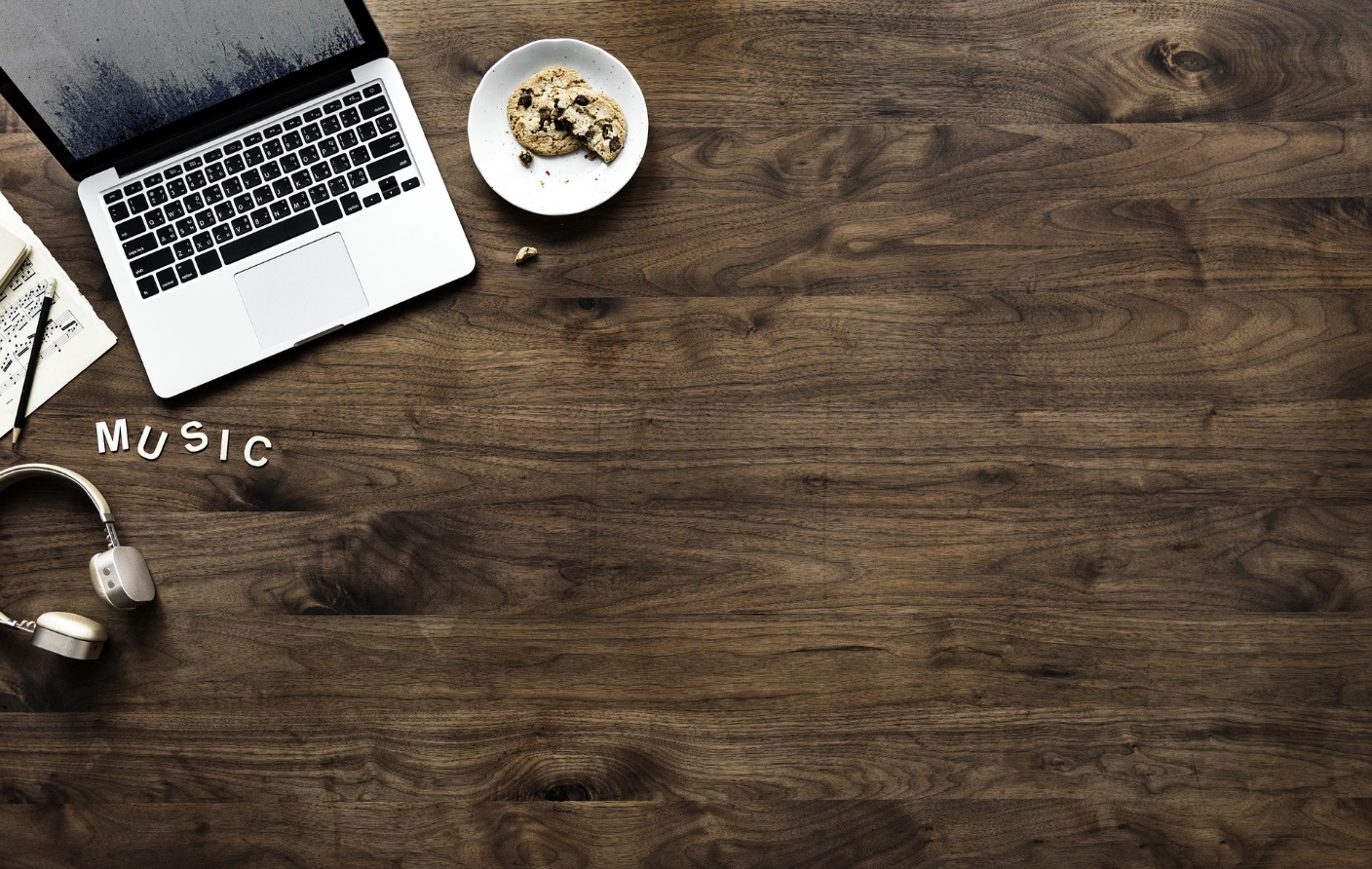 modlitwa:
Spraw, żeby wchodząc w świat o potężnym wpływie informacyjnym, wybierały to, co duchowo bezpieczne, zdrowe i prawdziwe. Niech będą tego świadomi, że Internet, komputer, prasa, radio, telewizja, film są przede wszystkim narzędziem użytecznej pracy, a nie samej tylko rozrywki. Niech świat, który się przed nimi otwiera,służy ich rozwojowi, zgodnie z poczuciem odpowiedzialności za siebie i za wszystkie społeczności ludzkie.Prosimy o to przez Chrystusa, Pana naszego. Amen.
http://kapucynki.pl/modlitwa/modlitwa-w-intencji-srodkow-spolecznego-przekazu/
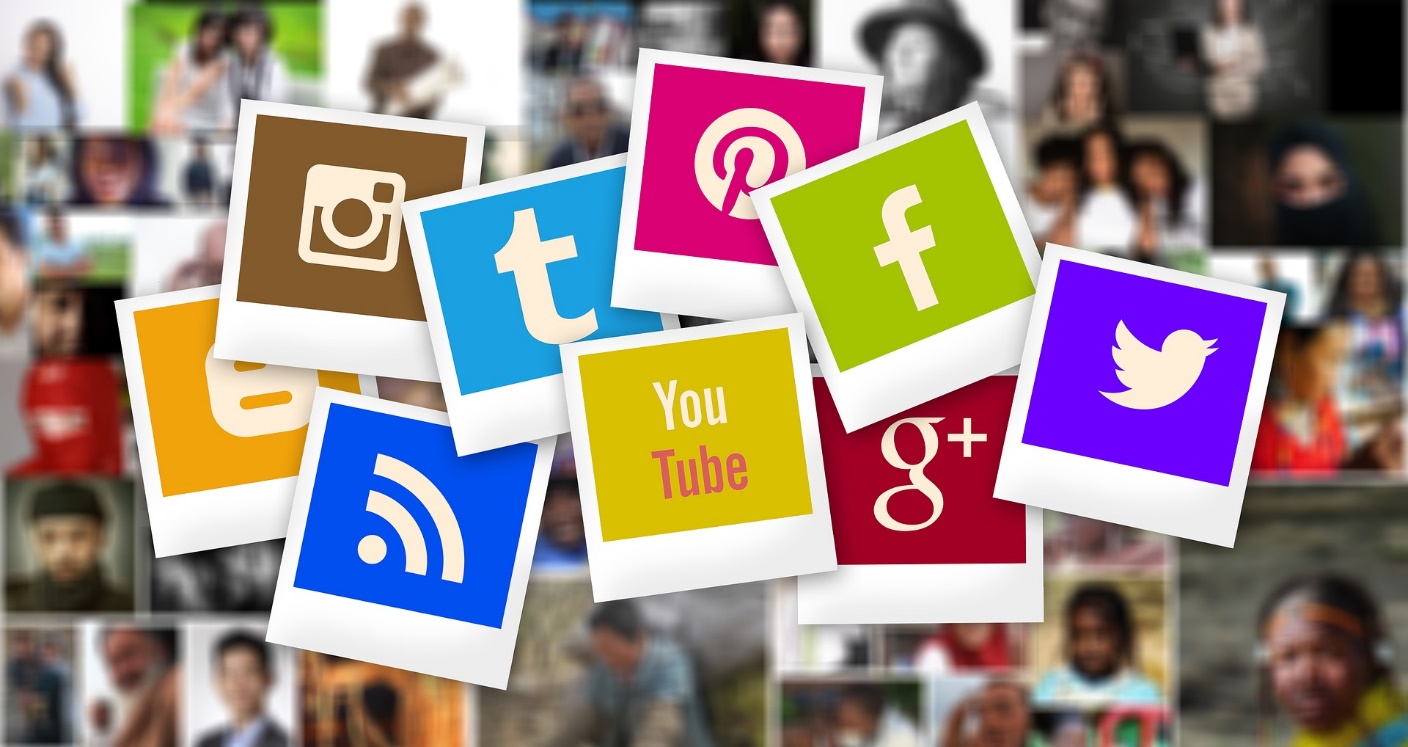 ???????????????????????????????????????????
NAUKA JAZDY
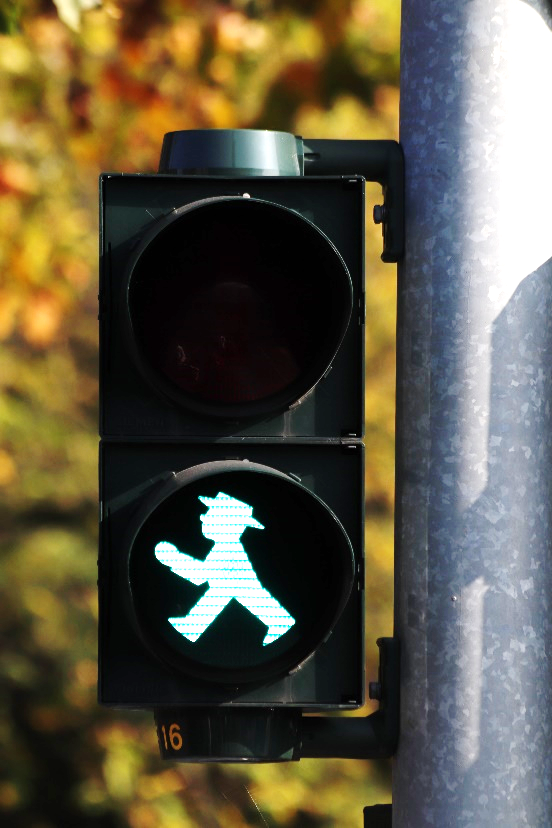 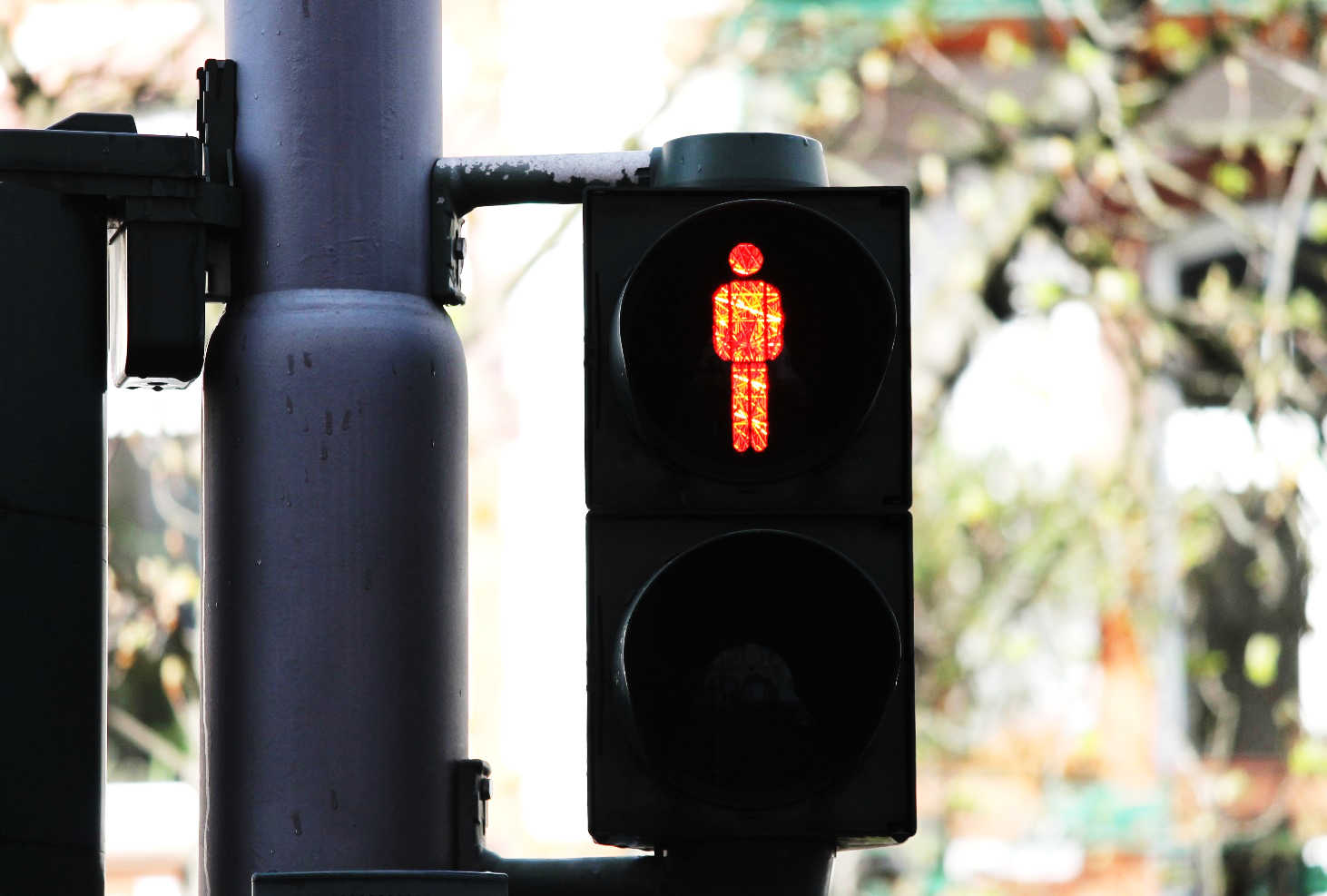 Córciu! Synku! Uważaj na pasach!
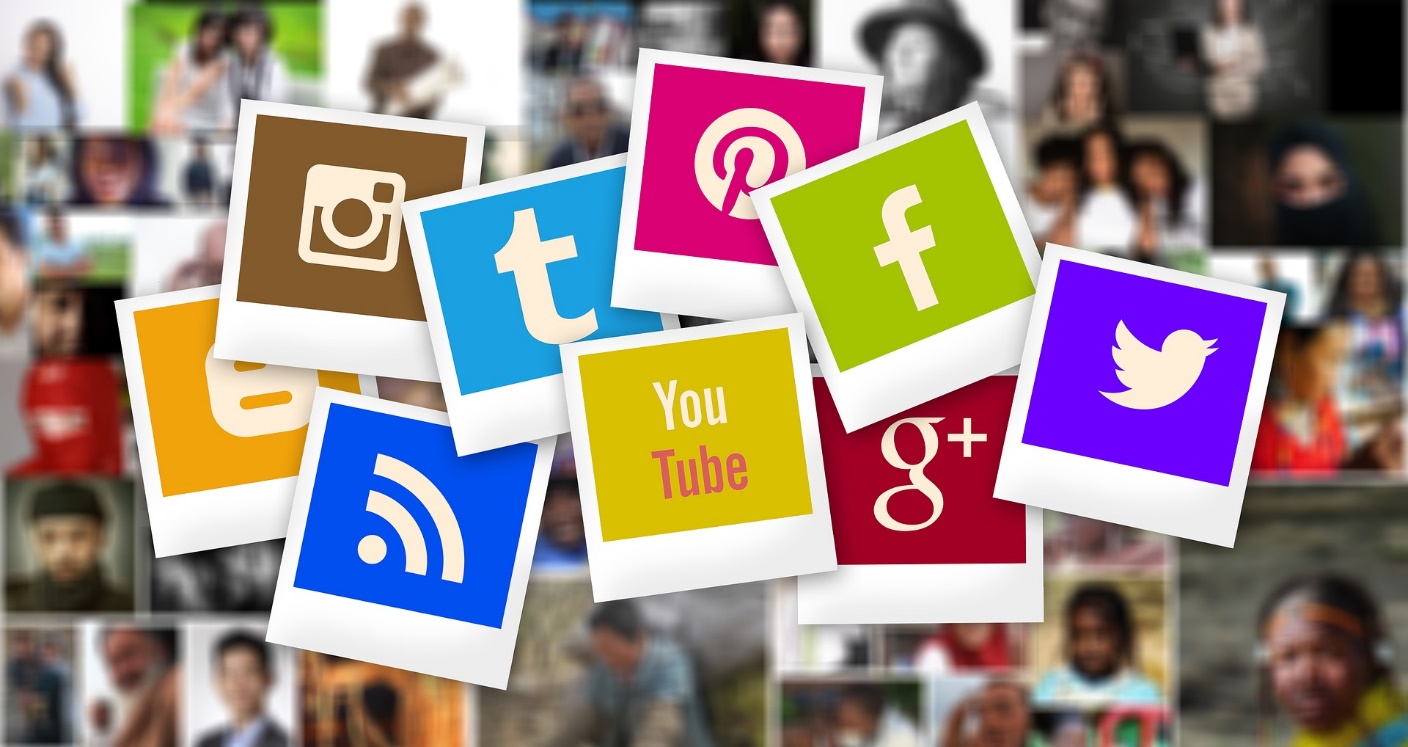 ZASADA OGRANICZONEGO ZAUFANIA
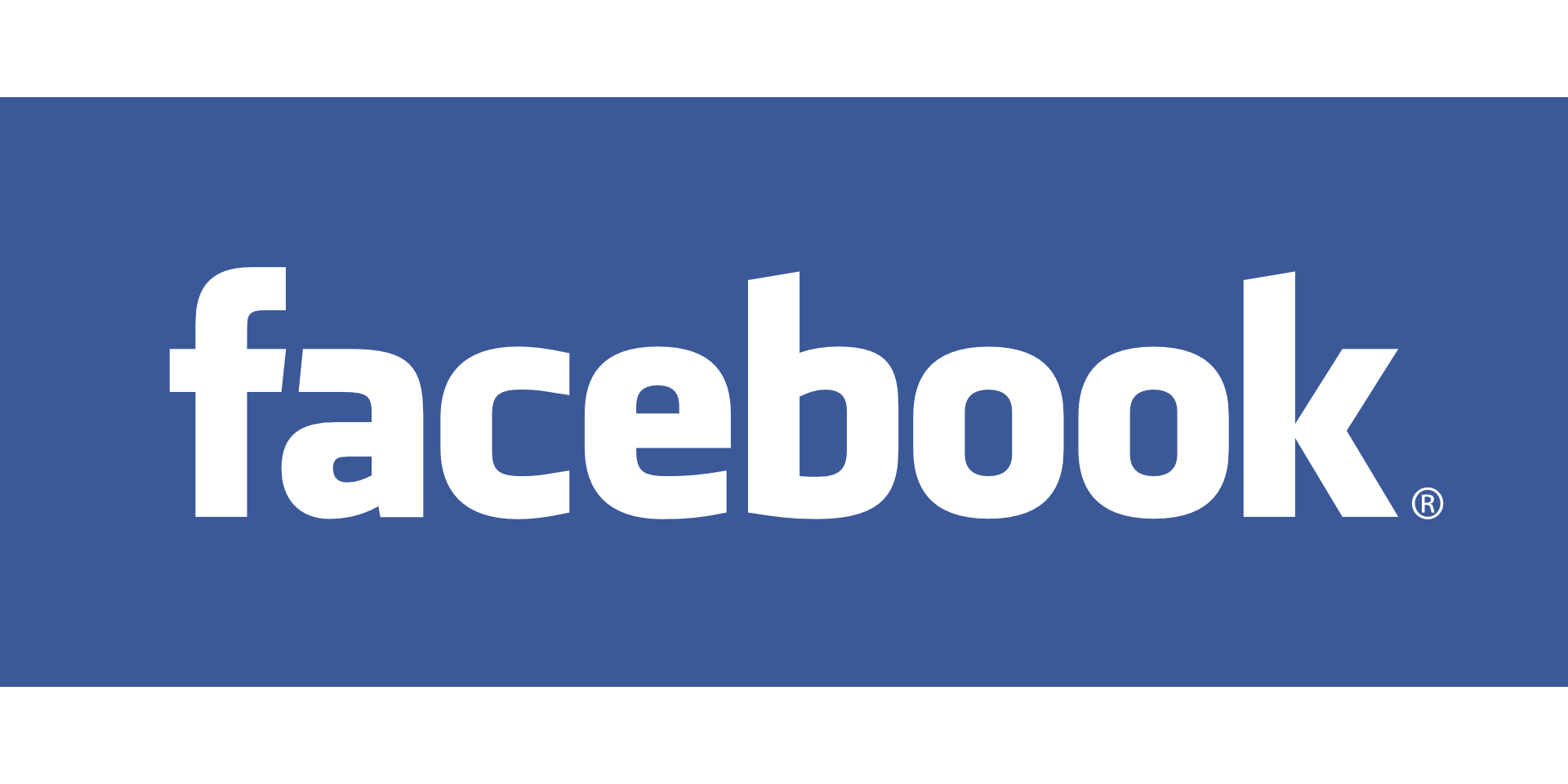 internetowy pamiętnik
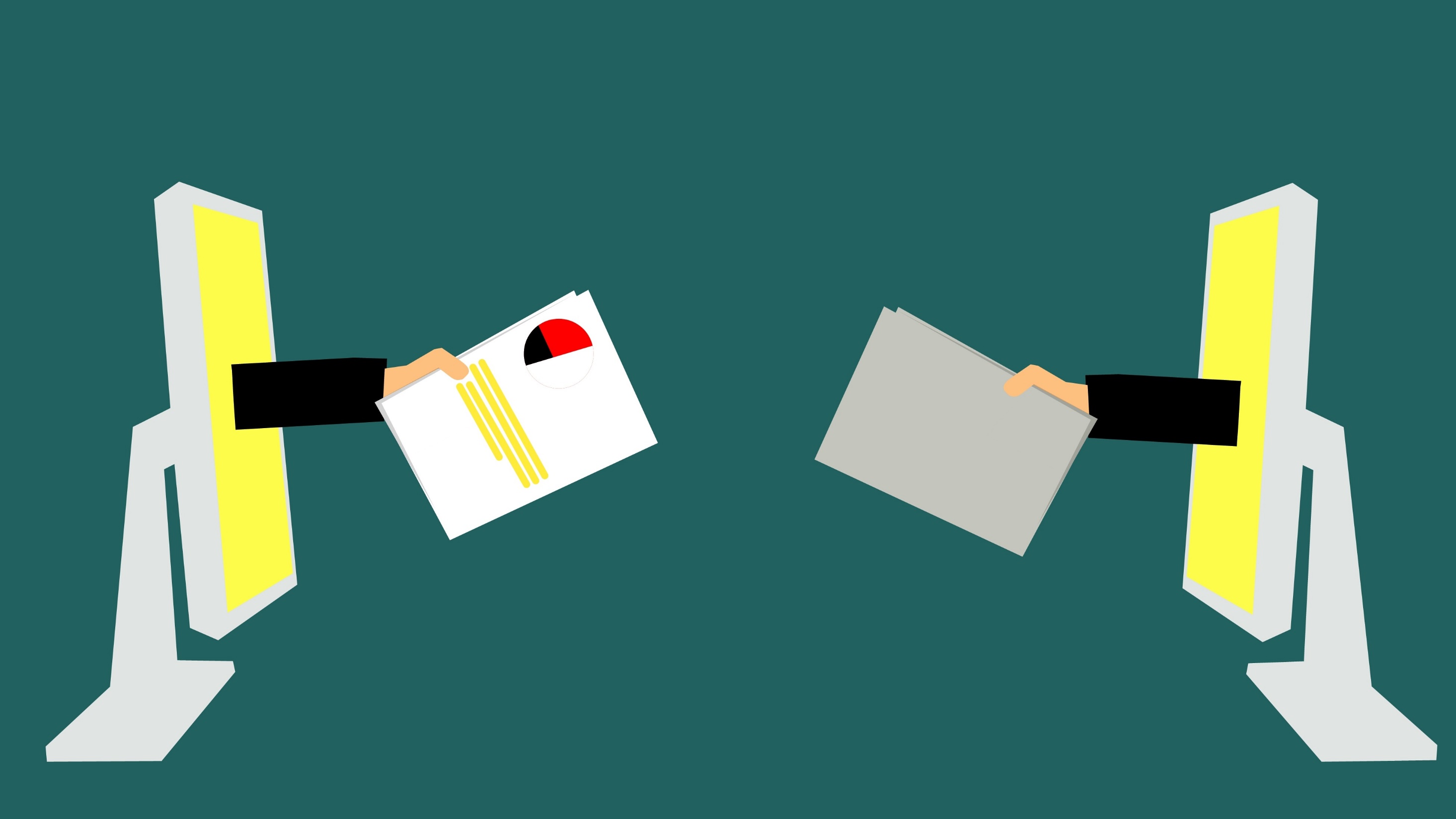 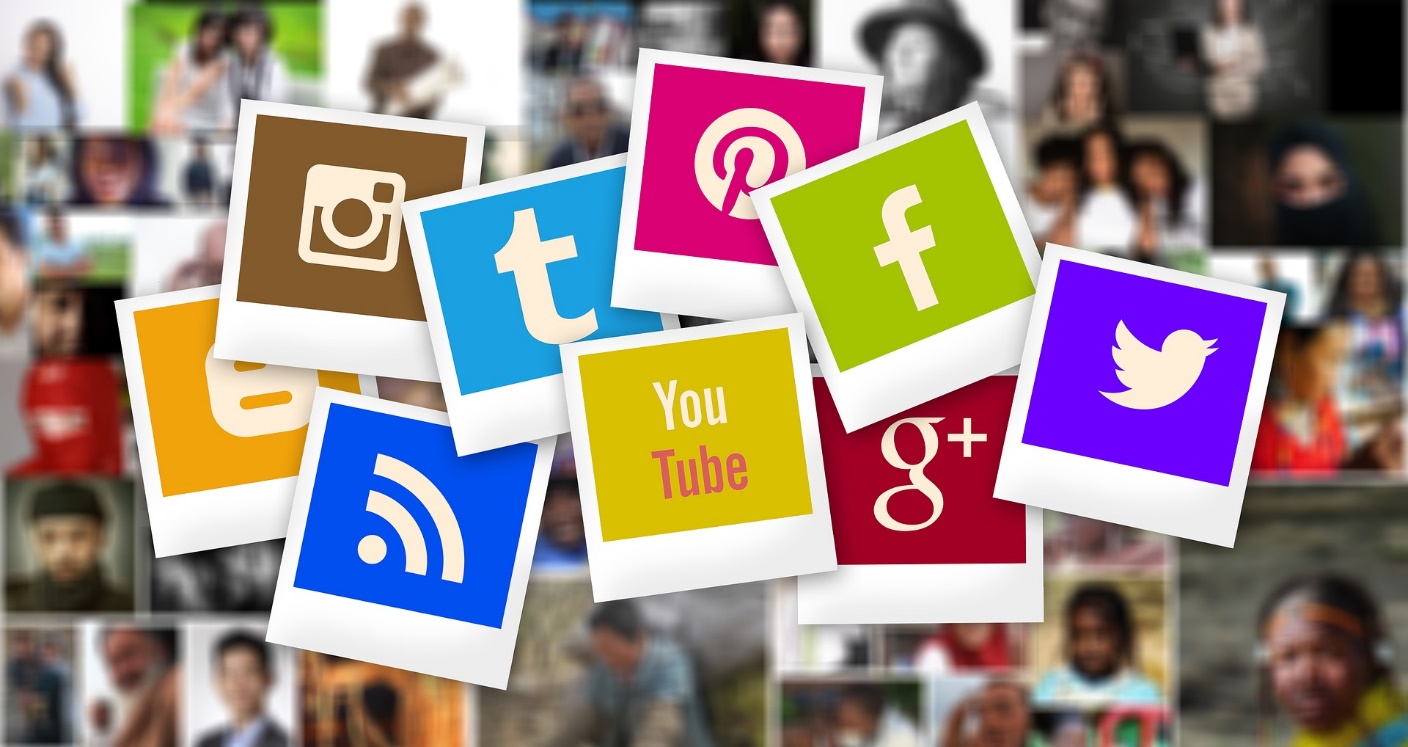 ZASADA OGRANICZONEGO ZAUFANIA
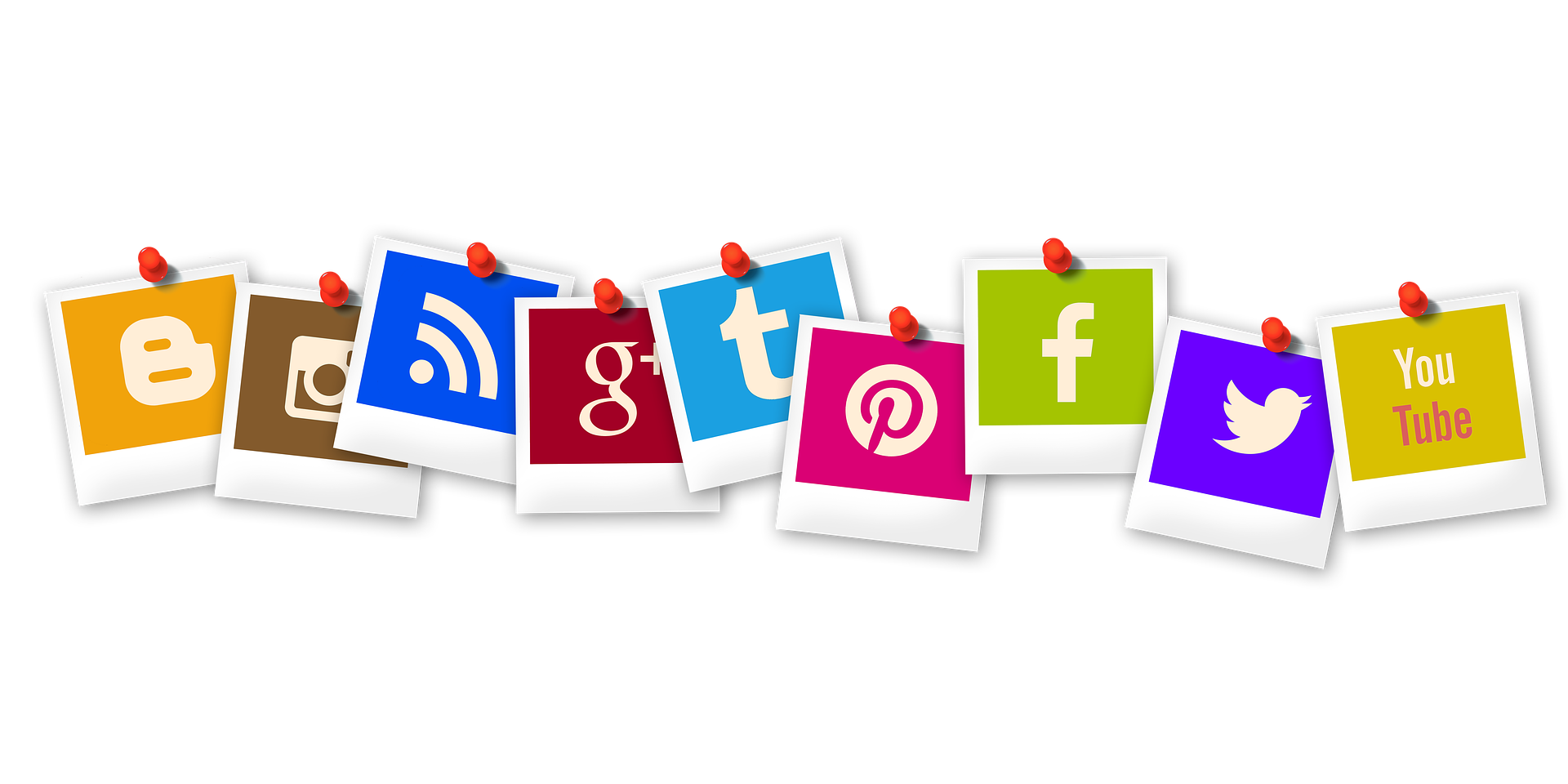 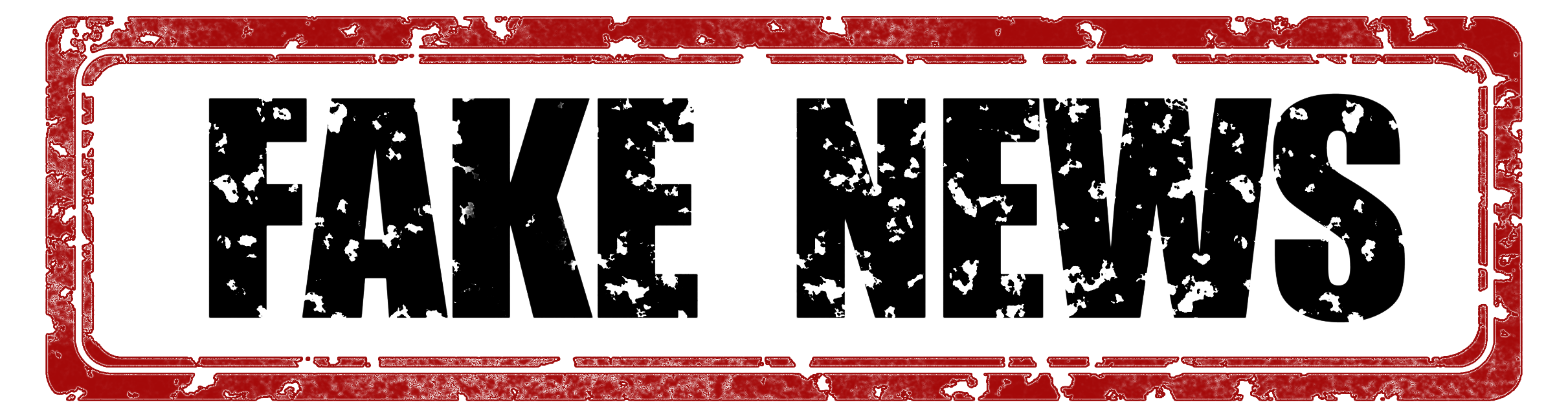 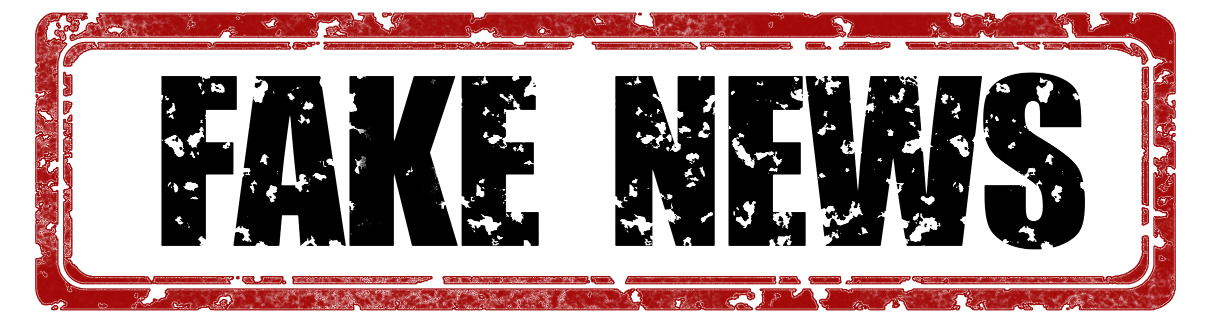 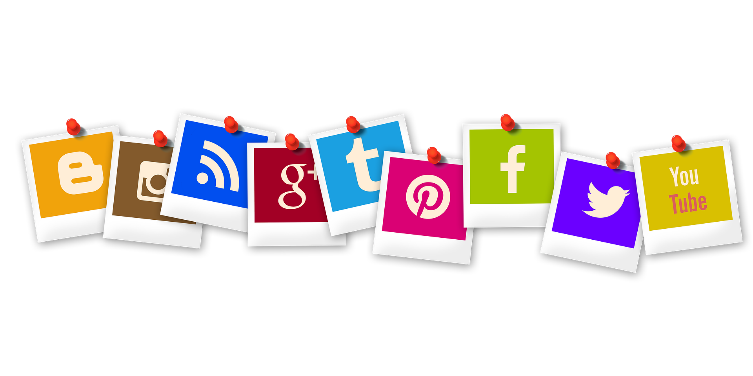 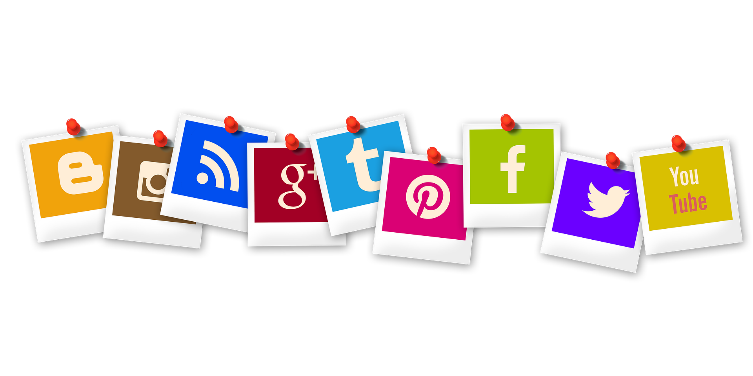 FAKE NEWS to termin omawiany i przedmiot debaty.Zasadniczo dotyczy dezinformacji rozpowszechnianejw Internecie lub w mediach tradycyjnych. Wyrażenie to odnosi się zatem do bezpodstawnej informacji, opartej na nieistniejącychlub zniekształconych danych i zmierzającej do oszukania,a nawet manipulowania czytelnikiem.Ich rozpowszechnianie może odpowiadać pożądanym celom, wpływać na decyzje polityczne i sprzyjać korzyściom ekonomicznym.
Papież Franciszek - Orędzie na 52. Światowy Dzień Środków Społecznego Przekazu
Prawda
was wyzwoli!
J 8, 32
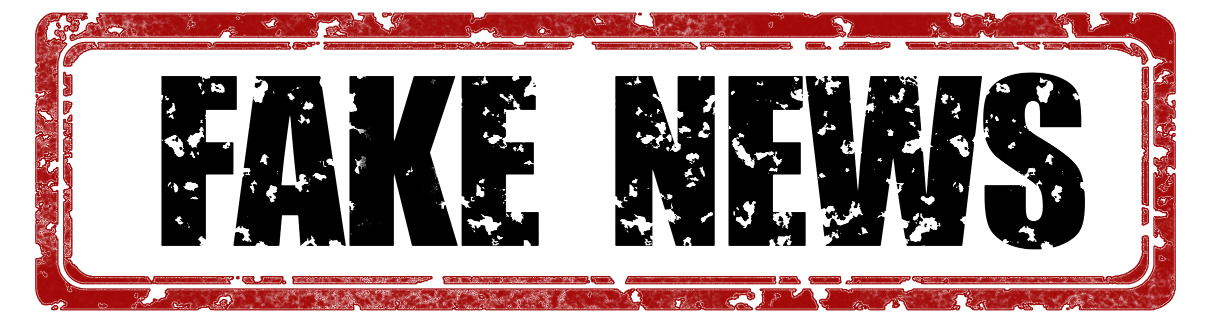 „Papież Franciszek
poparł Donalda Trumpa przed wyborami w USA”

„WikiLeaks potwierdza,
że Hillary Clinton sprzedawała broń ISIS”

„Barack Obama zakazał ślubowania wierności
fladze USA w szkołach”
Na podstawie: https://www.legalniewsieci.pl/aktualnosci/cala-prawda-o-fake-news-czyli-jak-rozpoznac-falszywe-wiadomosci
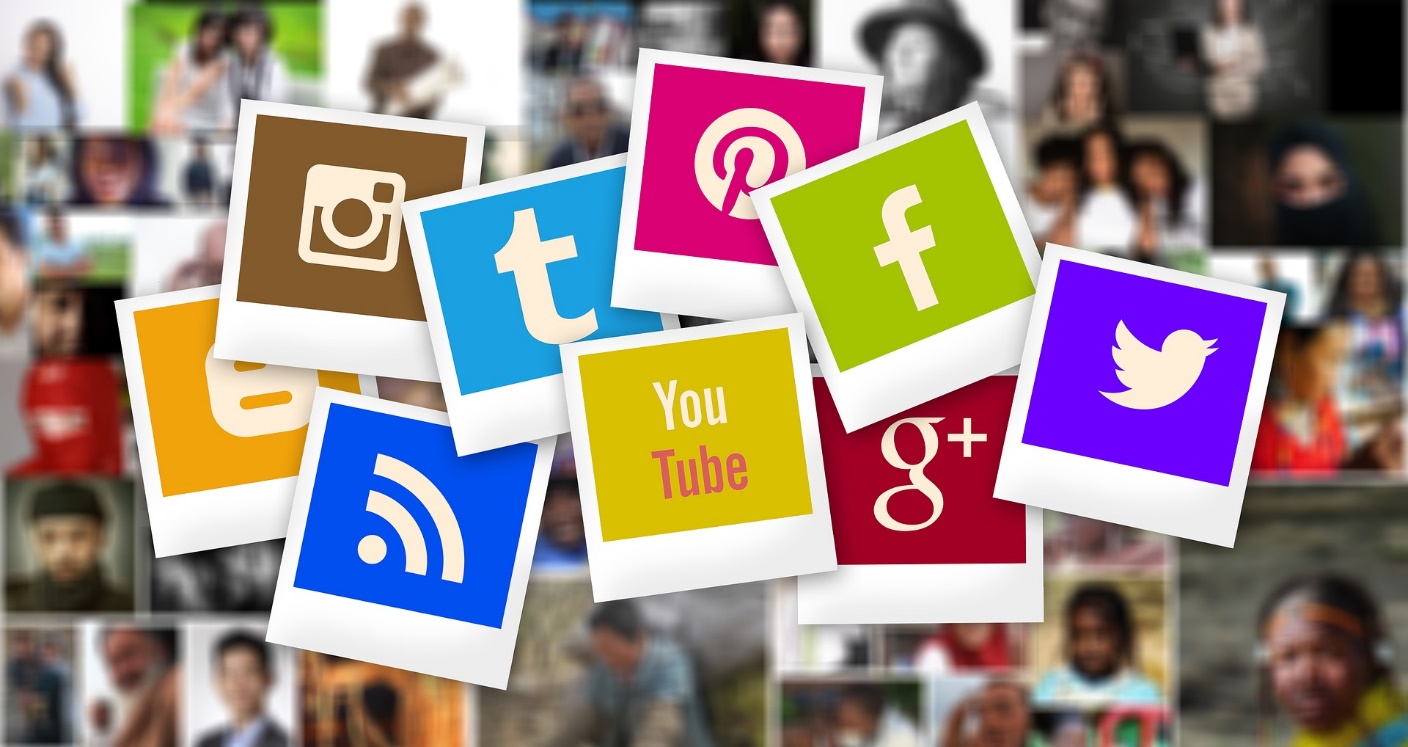 ZASADA OGRANICZONEGO ZAUFANIA
Kliknij i Zobacz!
Jak chronić
przed fake newsami?
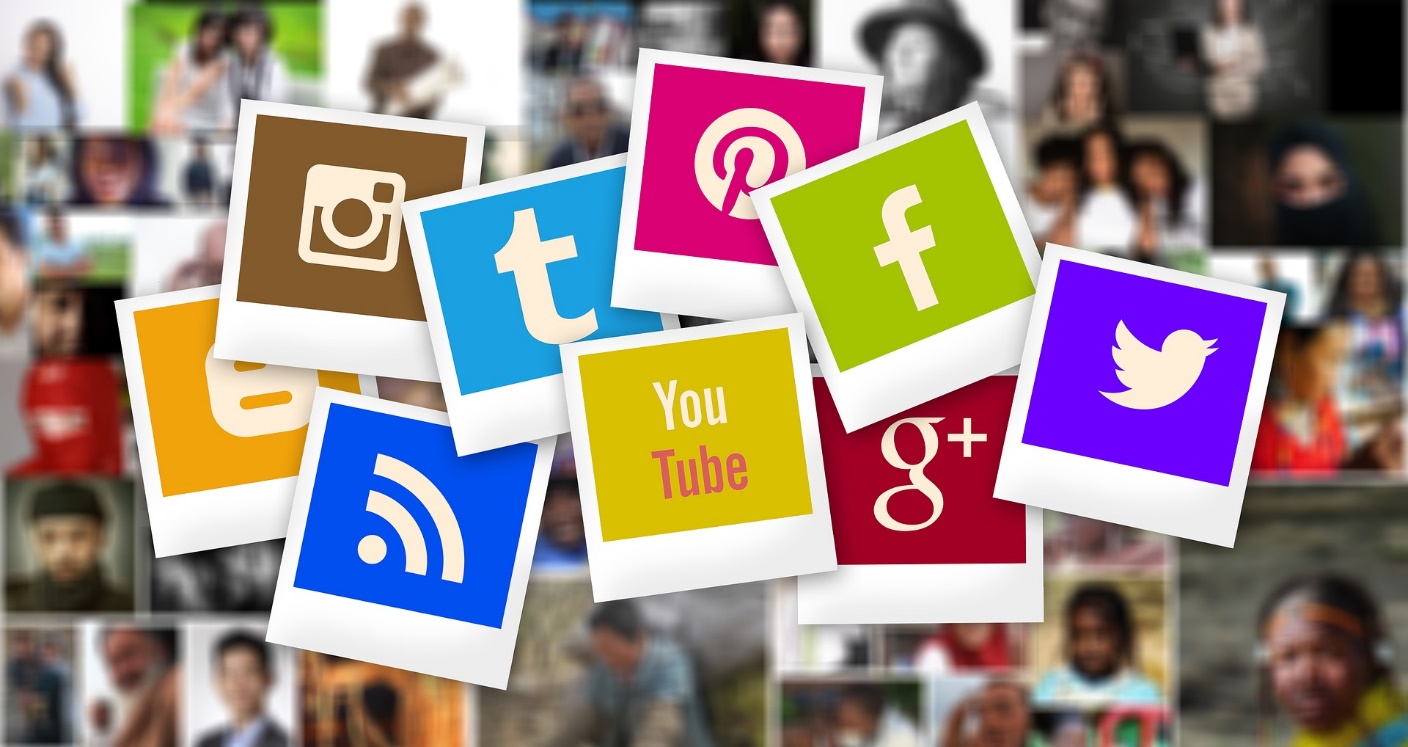 ZASADA OGRANICZONEGO ZAUFANIA
Dekalog Internauty


 Nie traktuj komputera jak bożka.
 Miej świadomość, po co przed nim zasiadasz.
 Pamiętaj, że za drzwiami Internetunie wszystko jest dobre.
 Czuwaj nad tym, co robi twoje dziecko;
poszerzaj swoją wiedzę.
Nie zabijaj czasu i talentów przed komputerem.
http://wolamielecka.pl/51-wiara/wiara/118-dekalog-internauty/
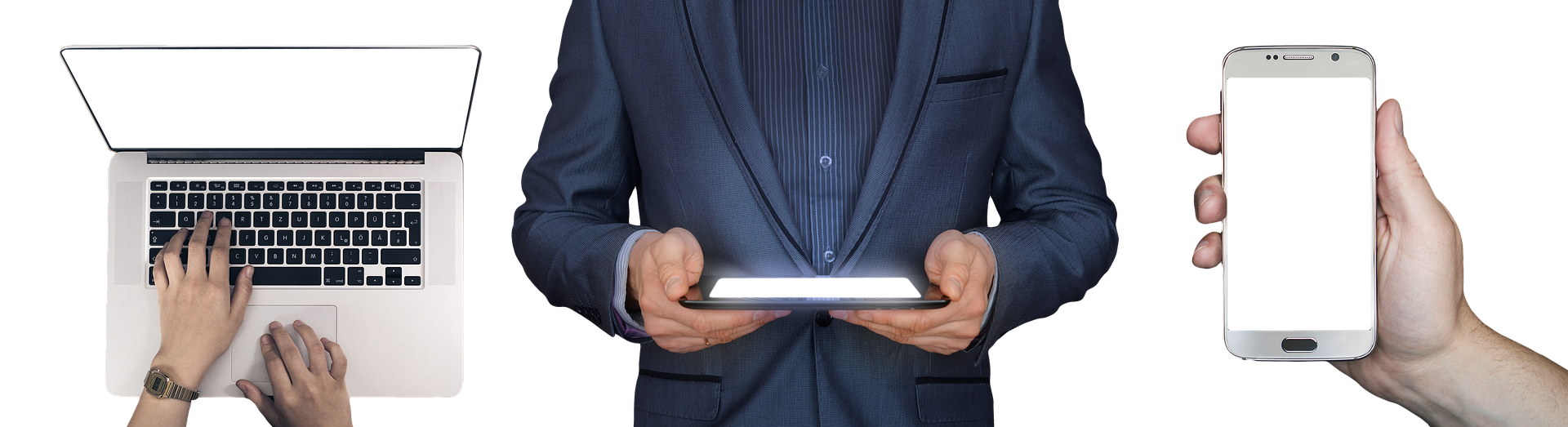 1/2
Dekalog Internauty


 Nie lekceważ zagrożeń płynących z sieci.
 Nie - piractwu i hackerom.
 Stosuj zasadę ograniczonego zaufaniaw kontaktach internetowych.
 Nie zaniedbuj czynienia dobraza pośrednictwem sieci.
 Nie zastępuj przyjaciół komputerem.
http://wolamielecka.pl/51-wiara/wiara/118-dekalog-internauty/
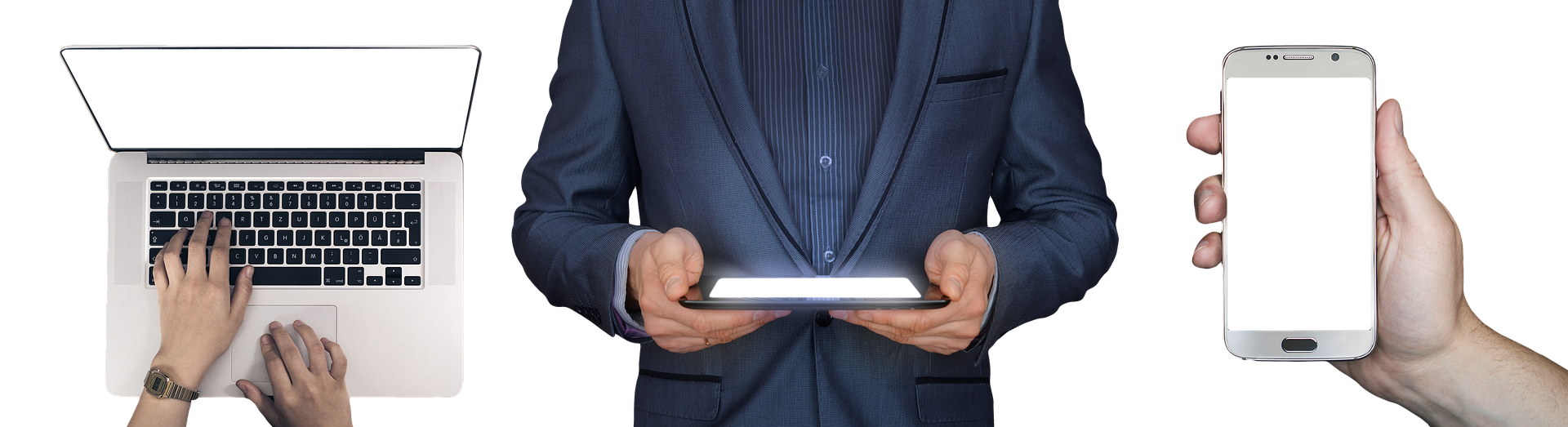 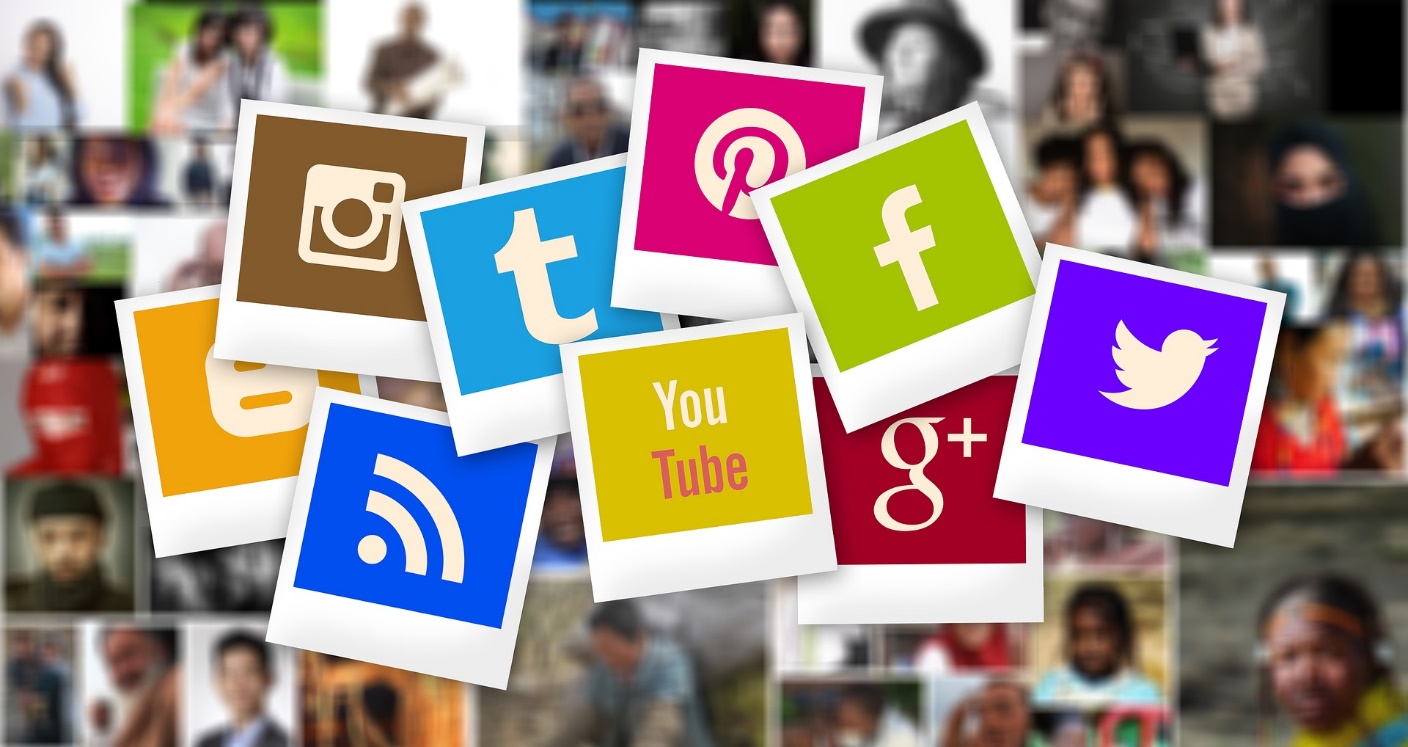 ZASADA OGRANICZONEGO ZAUFANIA
10 przykazań użytkownika komputera:
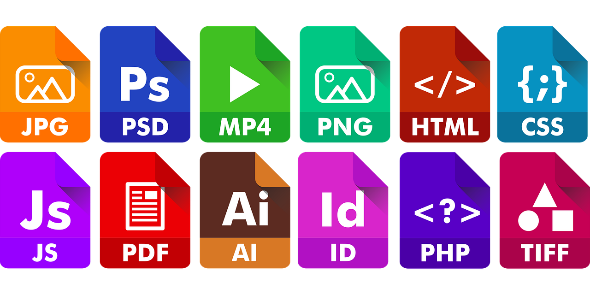 http://wolamielecka.pl/51-wiara/wiara/118-dekalog-internauty/
10 przykazań użytkownika komputera:
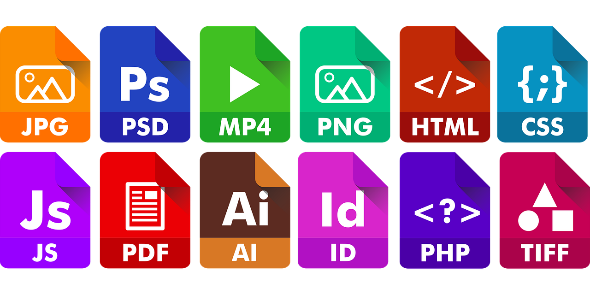 1. Nie używaj komputera,po to,aby szkodzić innym.
http://wolamielecka.pl/51-wiara/wiara/118-dekalog-internauty/
10 przykazań użytkownika komputera:
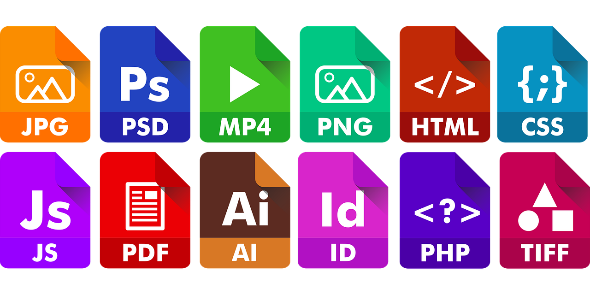 2. Nie zakłócaj pracy na komputerach innym.
http://wolamielecka.pl/51-wiara/wiara/118-dekalog-internauty/
10 przykazań użytkownika komputera:
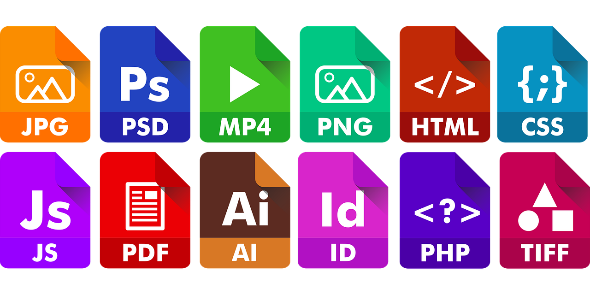 3. Nie przeglądaj bez pozwolenia cudzych danych.
http://wolamielecka.pl/51-wiara/wiara/118-dekalog-internauty/
10 przykazań użytkownika komputera:
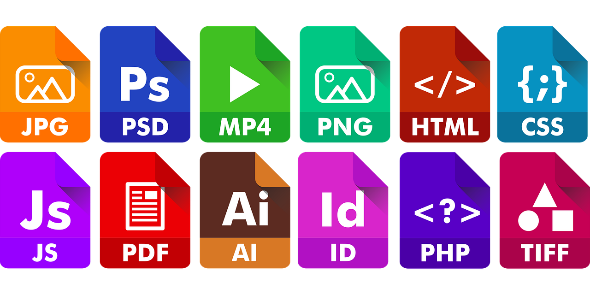 4. Nie używaj komputerajako narzędziado kradzieży.
http://wolamielecka.pl/51-wiara/wiara/118-dekalog-internauty/
10 przykazań użytkownika komputera:
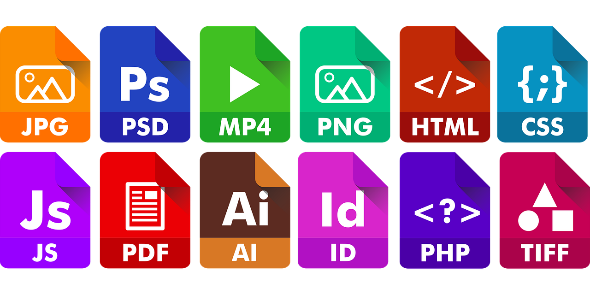 5. Nie używaj komputerado różnych nieetycznych sztuczek.
http://wolamielecka.pl/51-wiara/wiara/118-dekalog-internauty/
10 przykazań użytkownika komputera:
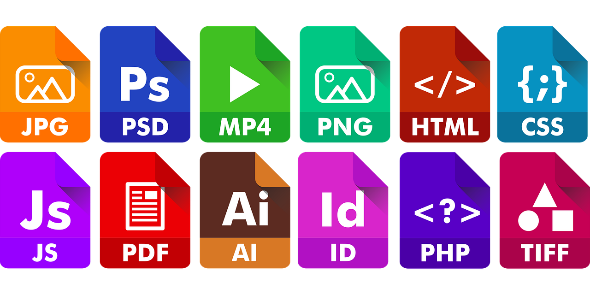 6. Nie używaj i nie kopiuj cudzych programów,za które nie zapłaciłeś.
http://wolamielecka.pl/51-wiara/wiara/118-dekalog-internauty/
10 przykazań użytkownika komputera:
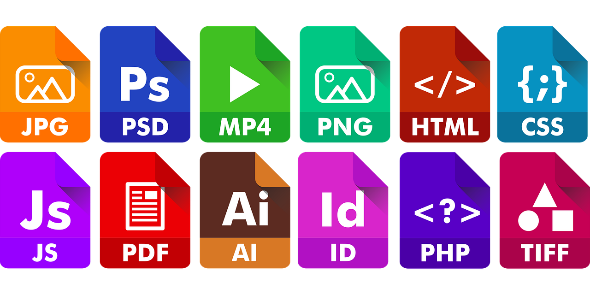 7. Nie publikuj bez wiedzy autora tekstów, których autorem jest ktoś inny.
http://wolamielecka.pl/51-wiara/wiara/118-dekalog-internauty/
10 przykazań użytkownika komputera:
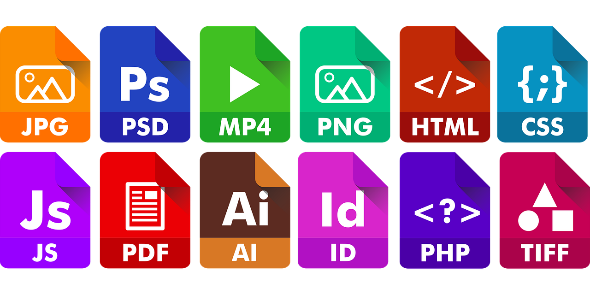 8. Nie przywłaszczaj sobie wysiłku intelektualnego innych.
http://wolamielecka.pl/51-wiara/wiara/118-dekalog-internauty/
10 przykazań użytkownika komputera:
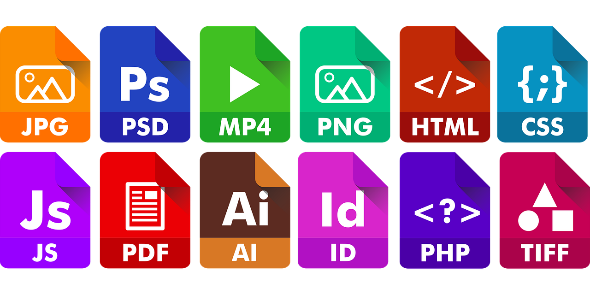 9. Pomyślo społecznych konsekwencjach tego,co robisz(pisząc programy, tekstyi publikując je).
http://wolamielecka.pl/51-wiara/wiara/118-dekalog-internauty/
10 przykazań użytkownika komputera:
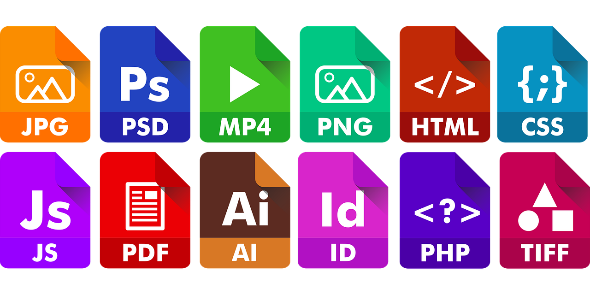 10. Używaj komputeraz zachowaniem rozsądku.
http://wolamielecka.pl/51-wiara/wiara/118-dekalog-internauty/
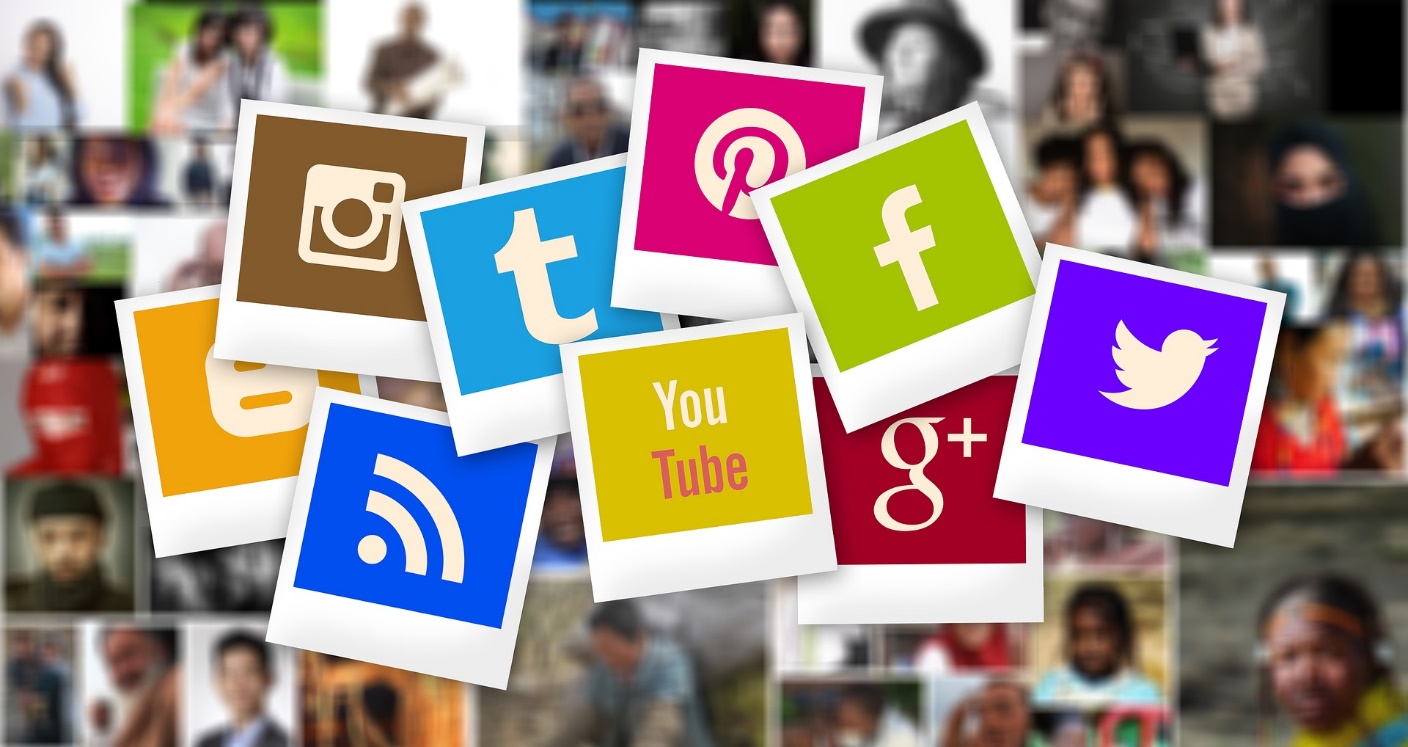 ZASADA OGRANICZONEGO ZAUFANIA
NOTATKA:
Poruszając się po drodze, ale też korzystającz mediów mamy obowiązek stosować się do zasady ograniczonego zaufania. Nigdy nie wiemy,kto znajduje się po „drugiej stronie” i jak zareaguje na nasz „ruch”.  Dlatego tak ważne jest, aby nasze codzienne „medialne” działania były ukierunkowane w stronę cnoty roztropności zarówno jeżeli chodzi o publikowanie,ale też i odbieranie treści.
PRACA DOMOWA:
Odpowiedz pisemnie na pytanie:W jaki sposób mogę przyczynić się do szerzenia prawdy w mediach?
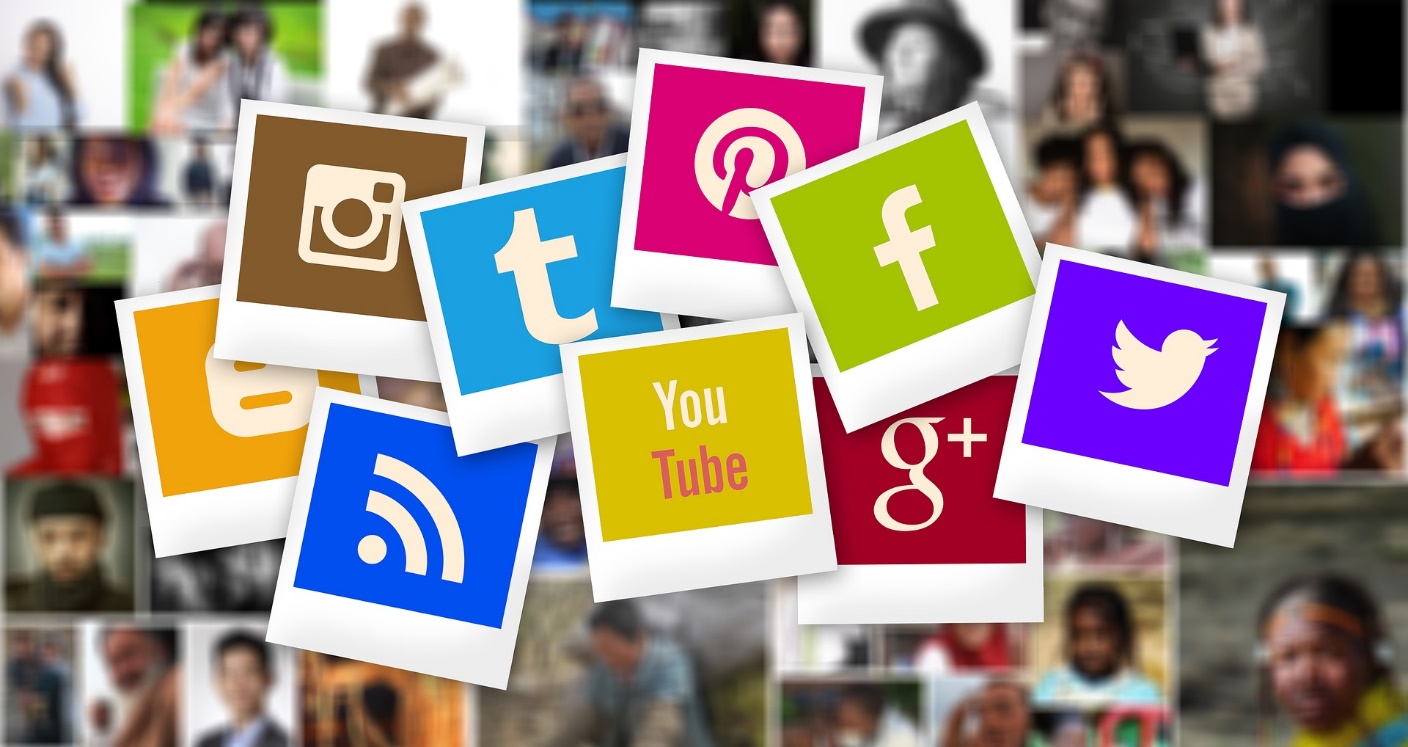 ZASADA OGRANICZONEGO ZAUFANIA
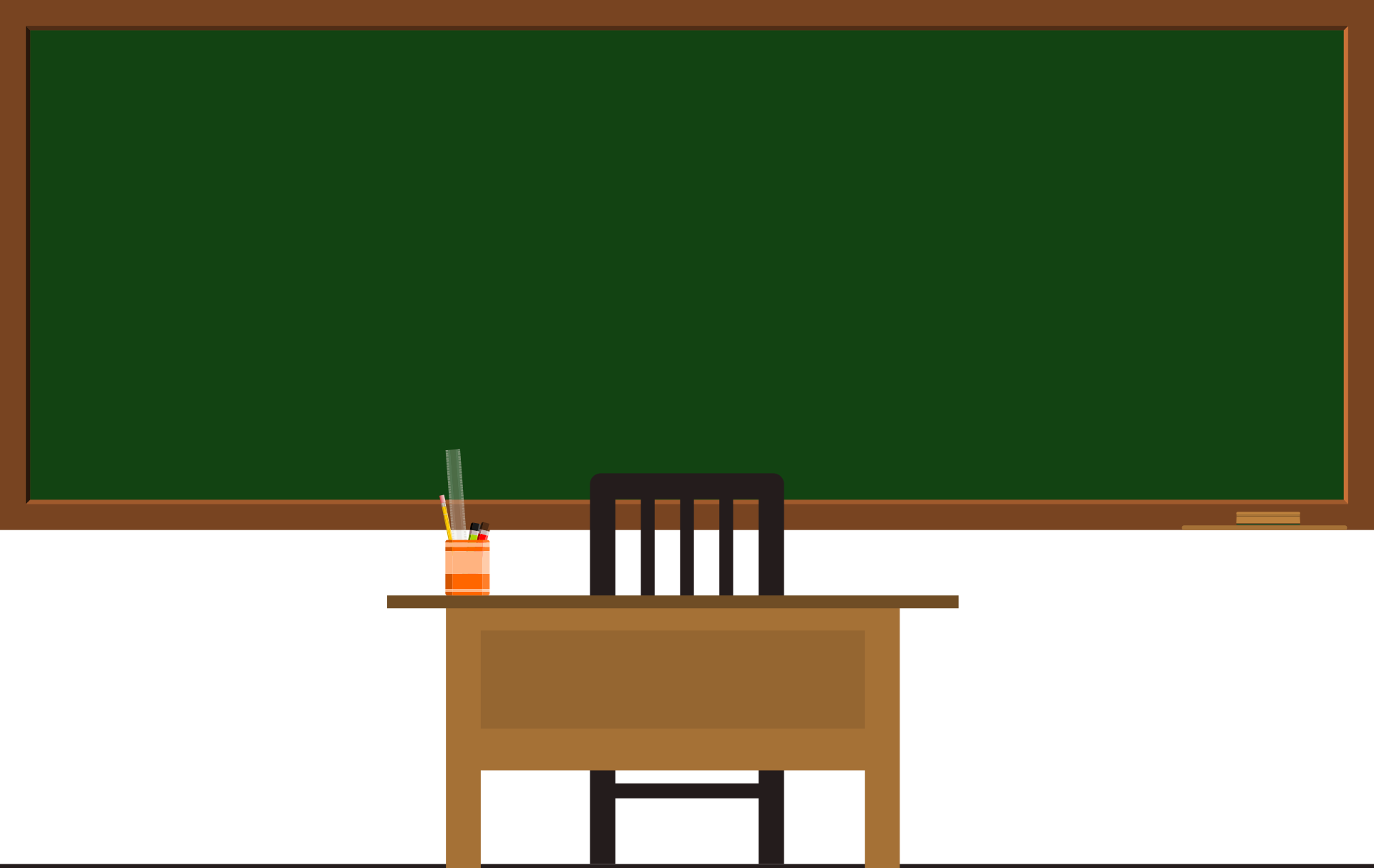 Wszechmogący Boże, Ty w najdoskonalszy sposób podjąłeś dialog z ludzkością, dając jej swego umiłowanego Syna, Jezusa Chrystusa. Prosimy Cię, wejrzyj łaskawie na wszystkie narody, społecznościi osoby komunikujące się ze sobą za pośrednictwem Internetu, prasy, radia, telewizji i filmu.
1/2
http://kapucynki.pl/modlitwa/modlitwa-w-intencji-srodkow-spolecznego-przekazu/
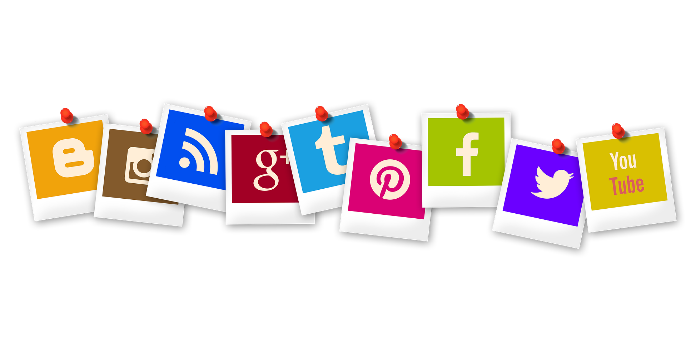 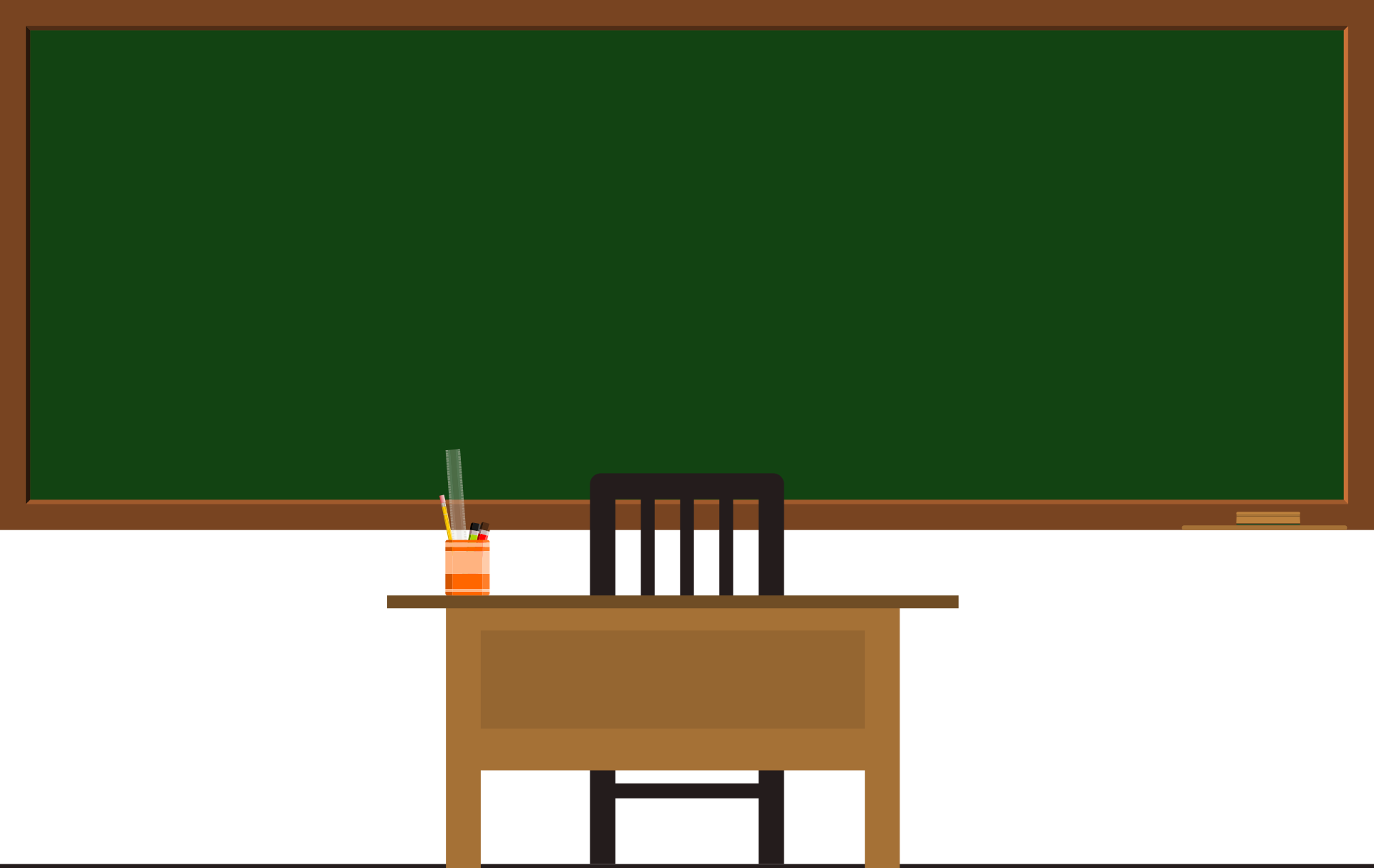 Otwórz serca kobiet i mężczyzn różnych ras, religii i kultur, aby korzystając z bogactw techniki, działali w służbie wspólnego dobra i przyczyniali się do tego, żeby życie świata kształtowały pokój i miłość. Prosimy, spraw, aby ich obecność w mediach przynosiła dobre owoce dla nauki i pracy.Niech to, co czynią, przybliża ich do Ciebie i przynosi Ci chwałę. Przez Chrystusa, Pana naszego. Amen.
http://kapucynki.pl/modlitwa/modlitwa-w-intencji-srodkow-spolecznego-przekazu/
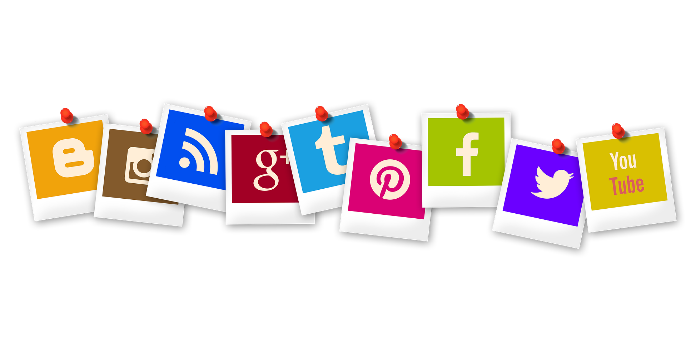 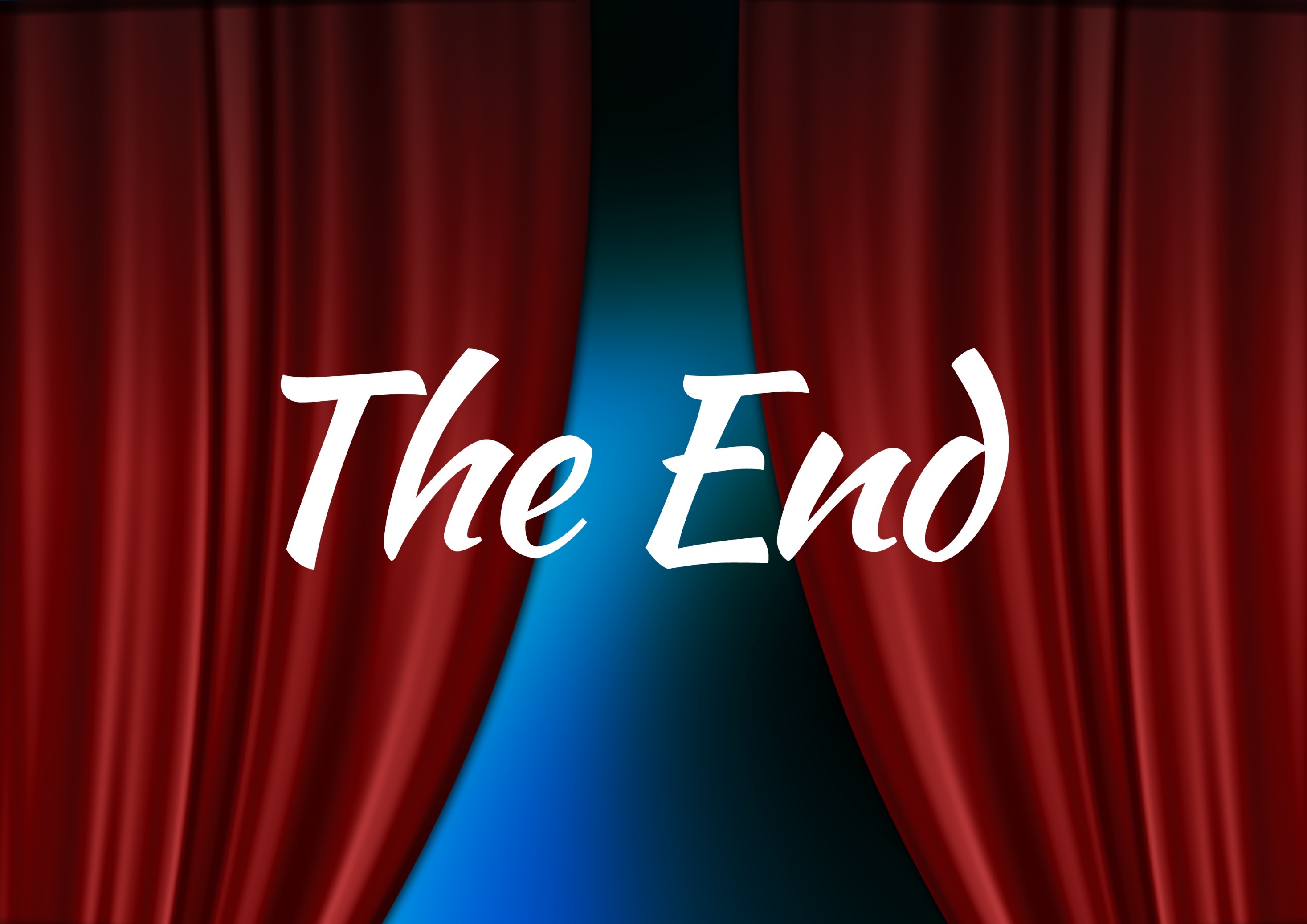 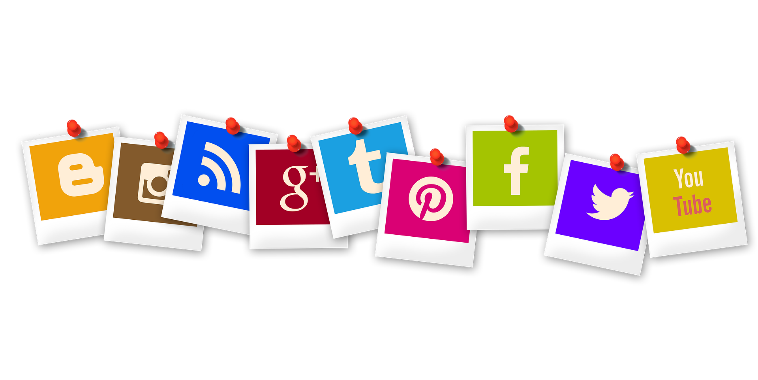 WSZYSTKIE FOTOGRAFIE
ZOSTAŁY POBRANE NA LICENCJI CC0Z PORTALU PIXABAY.COM